percents
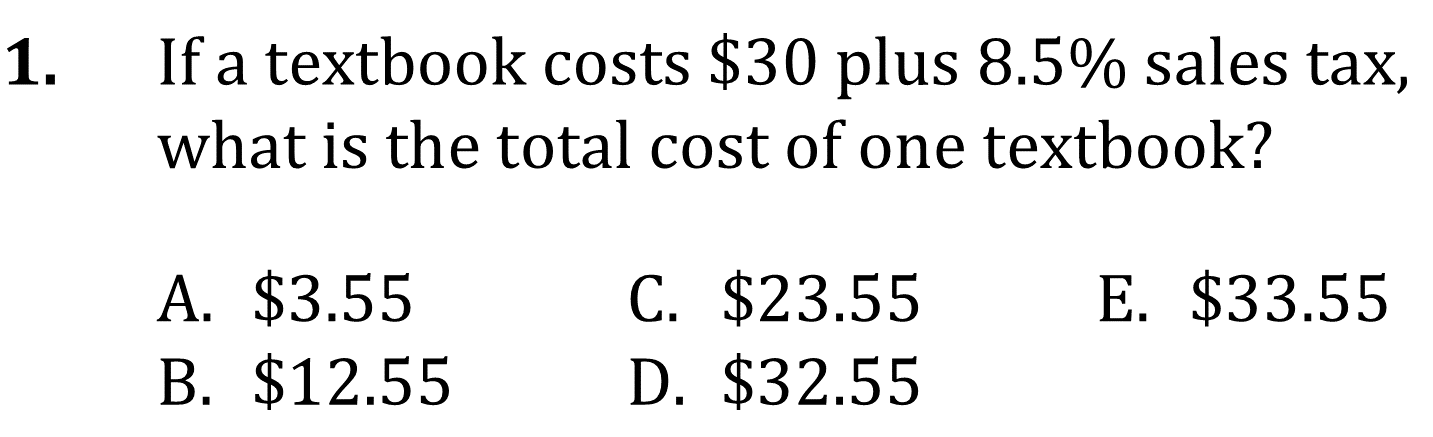 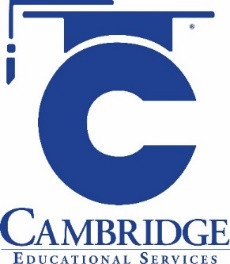 Solve multi-step problems involving percent's, proportions, rates, and computing with a given average, and unit conversions. 
Level: Intermediate Skill Group Algebra/Functions
percents
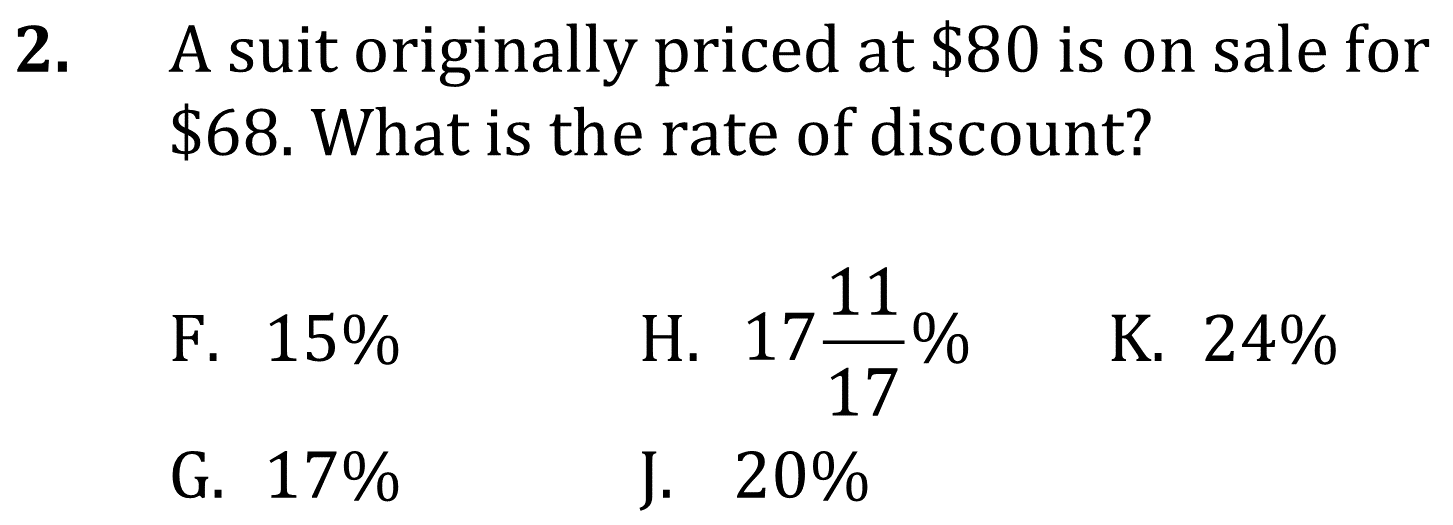 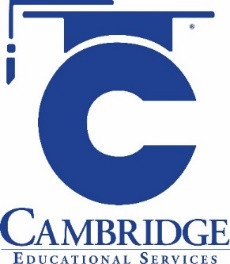 Solve multi-step problems involving percent's, proportions, rates, and computing with a given average, and unit conversions. 
Level: Intermediate Skill Group Algebra/Functions
percents
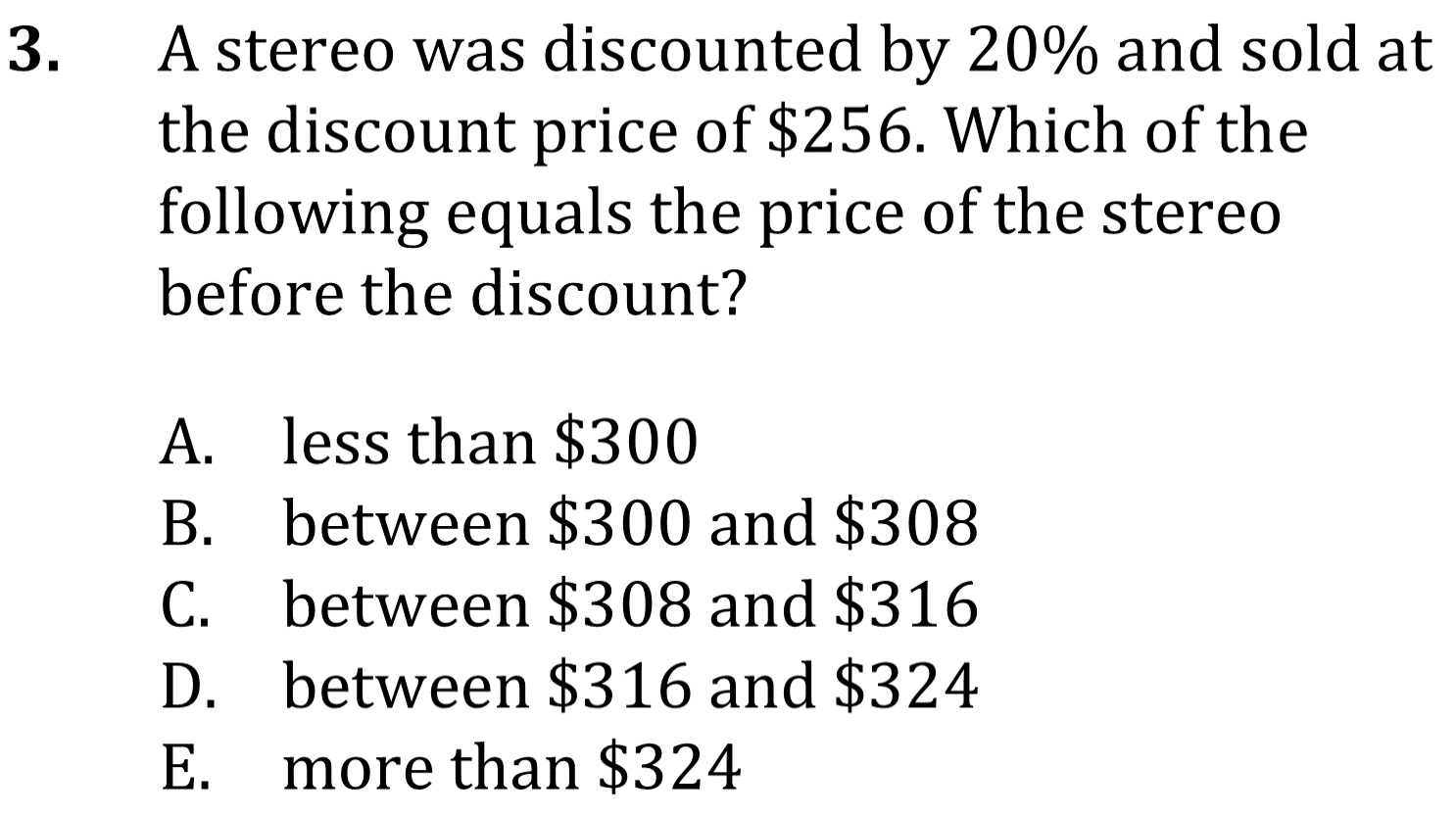 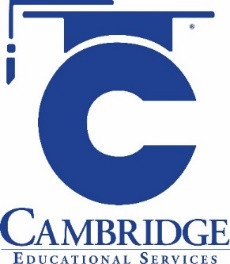 Solve multi-step problems involving percent's, proportions, rates, and computing with a given average, and unit conversions. 
Level: Intermediate Skill Group Algebra/Functions
percents
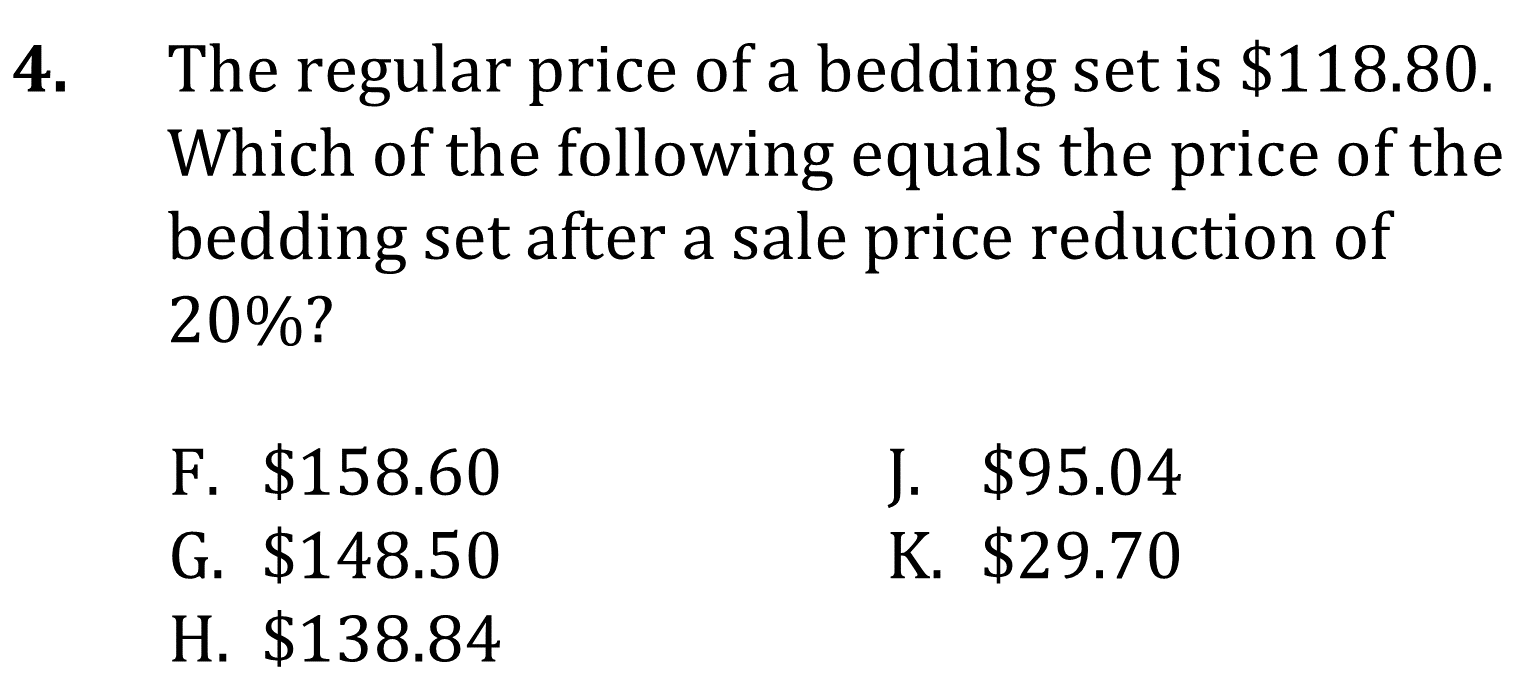 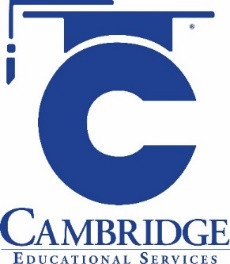 Solve multi-step problems involving percent's, proportions, rates, and computing with a given average, and unit conversions. 
Level: Intermediate Skill Group Algebra/Functions
percents
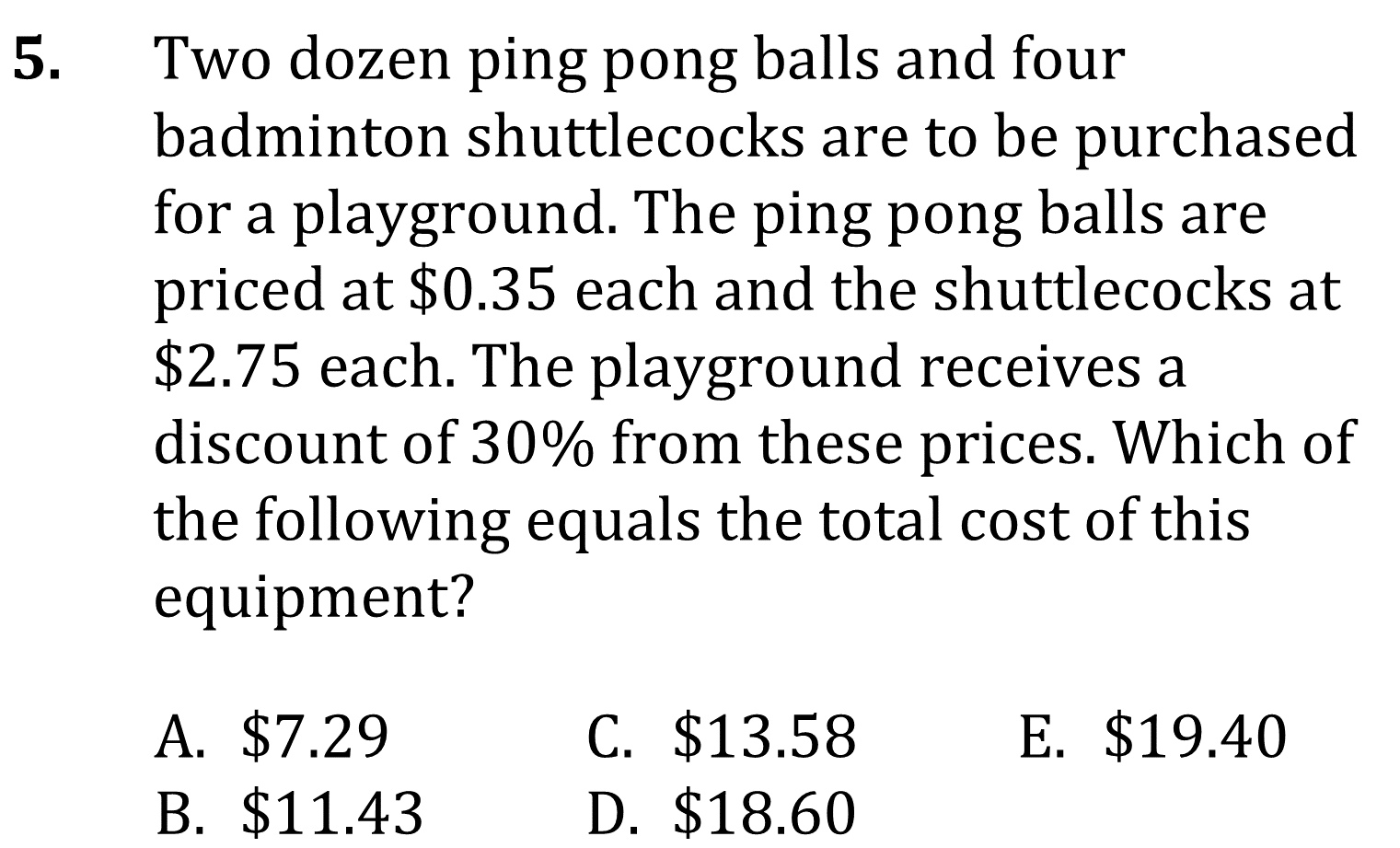 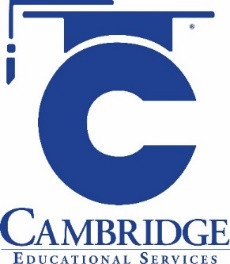 Solve multi-step problems involving percent's, proportions, rates, and computing with a given average, and unit conversions. 
Level: Intermediate Skill Group Algebra/Functions
percents
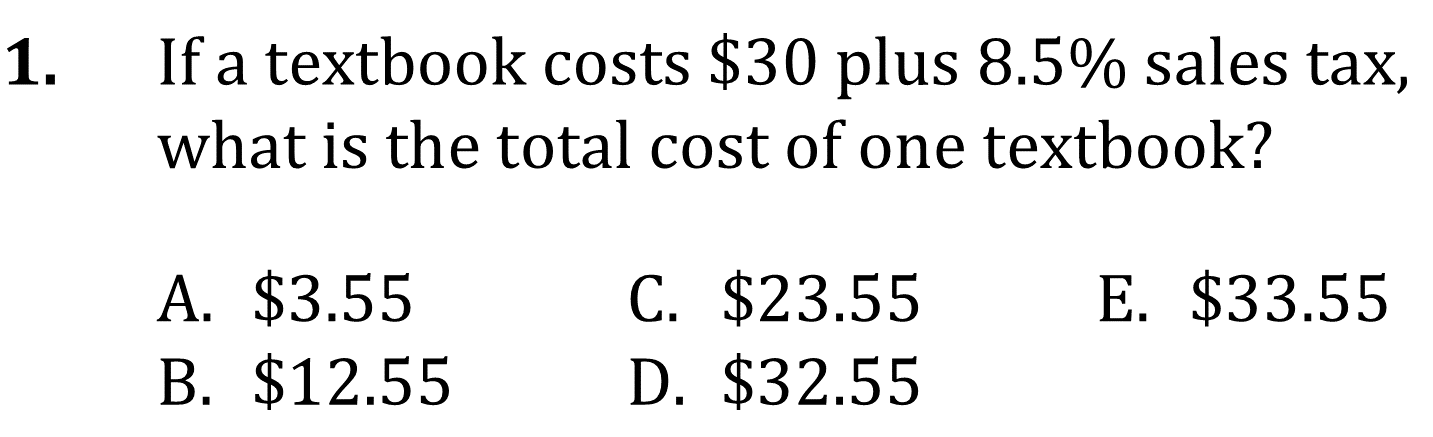 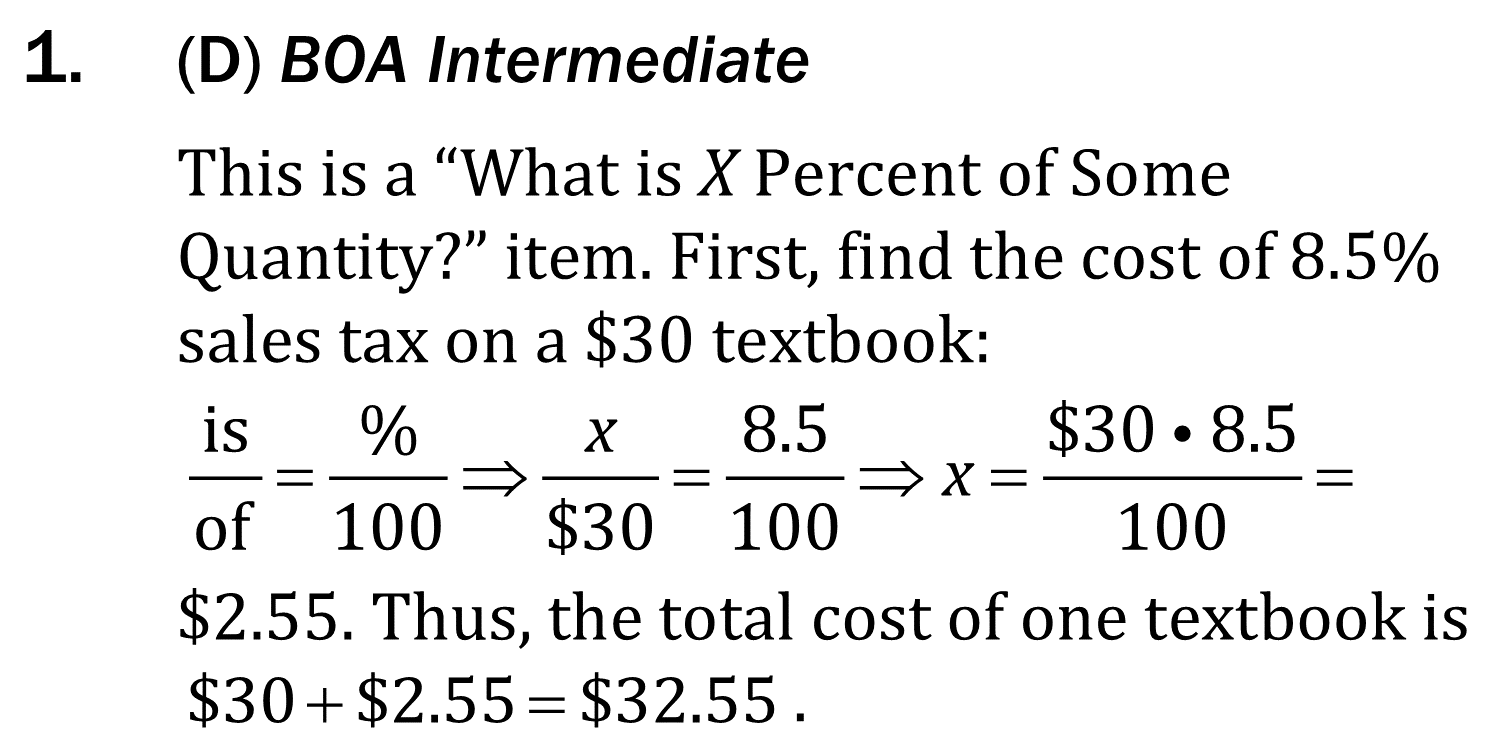 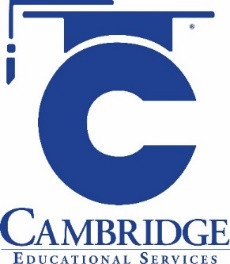 Solve multi-step problems involving percent's, proportions, rates, and computing with a given average, and unit conversions. 
Level: Intermediate Skill Group Algebra/Functions
percents
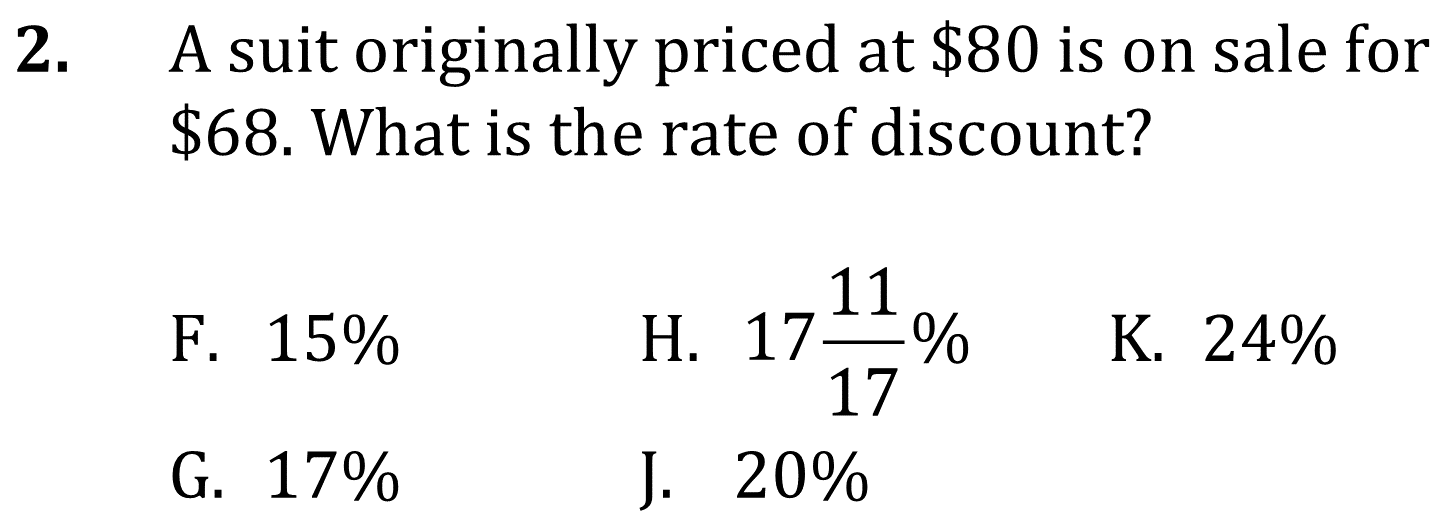 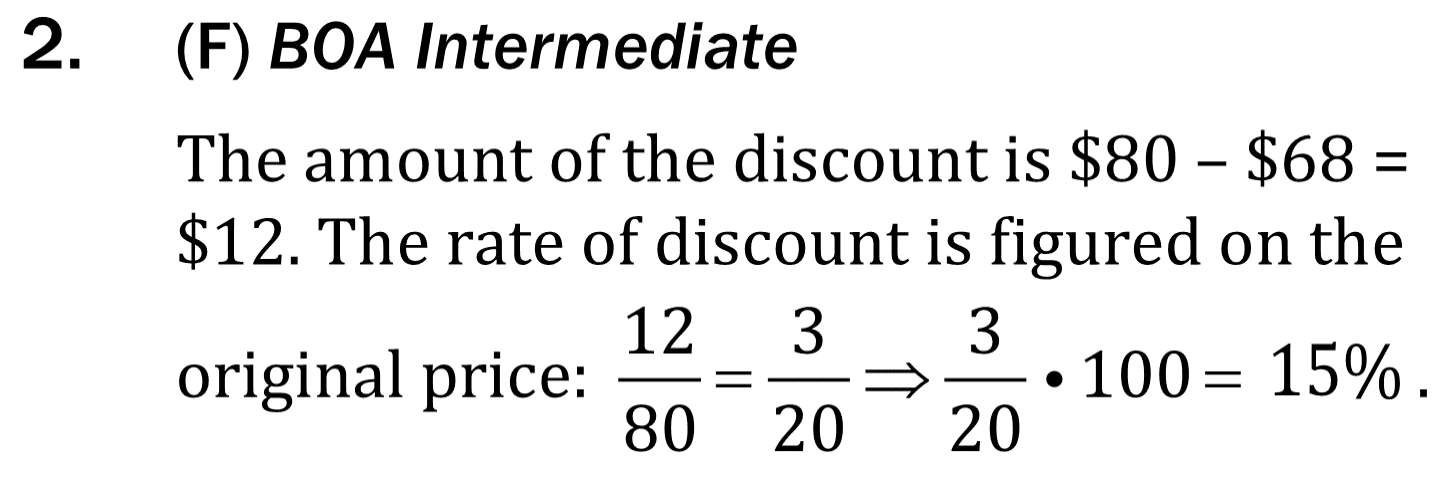 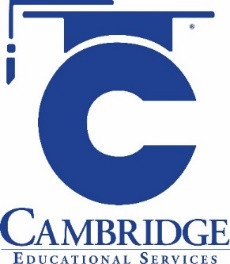 Solve multi-step problems involving percent's, proportions, rates, and computing with a given average, and unit conversions. 
Level: Intermediate Skill Group Algebra/Functions
percents
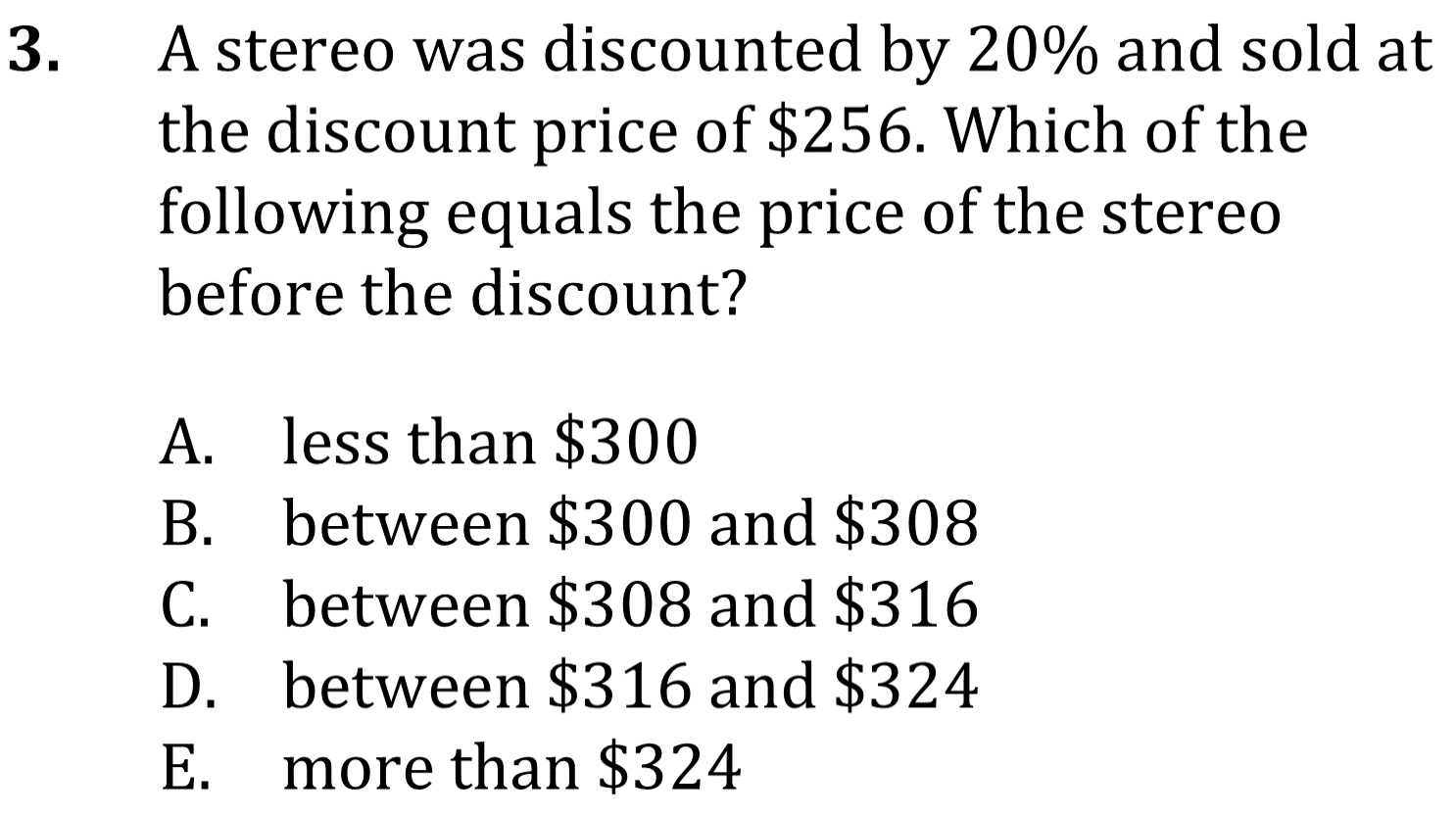 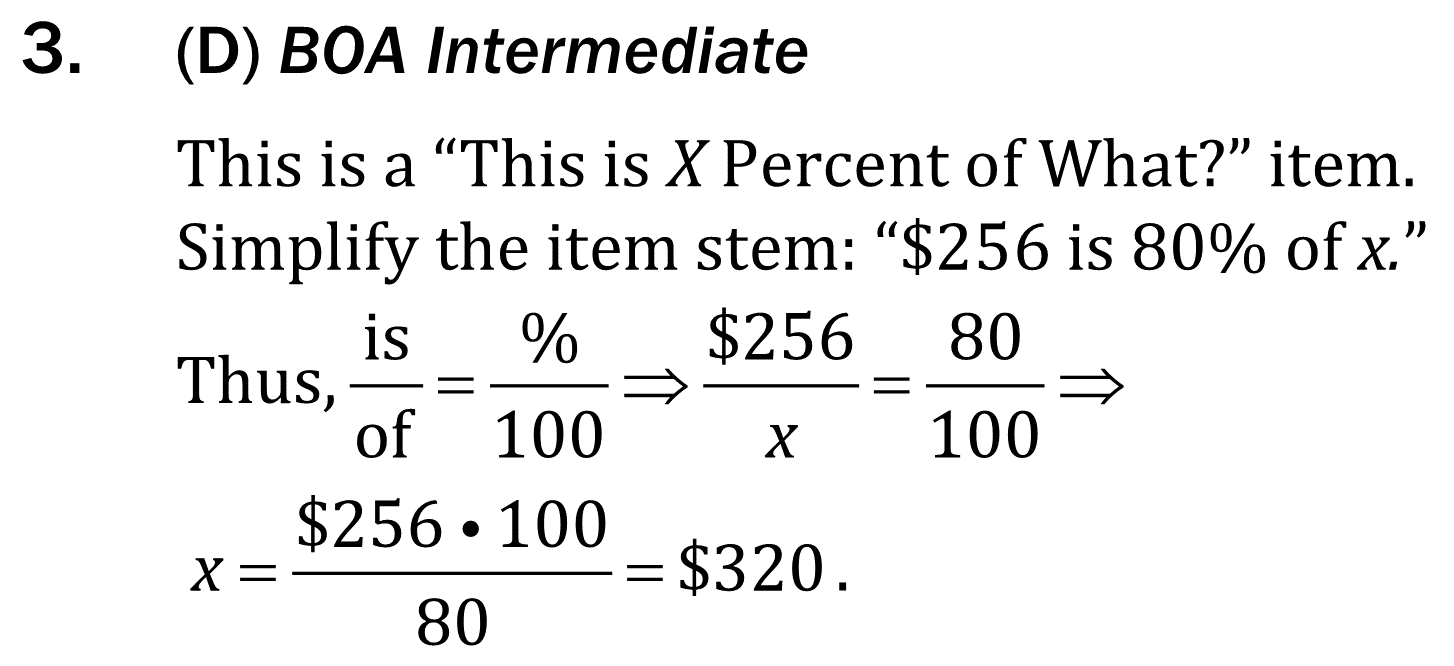 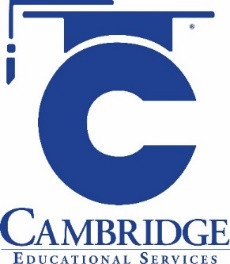 Solve multi-step problems involving percent's, proportions, rates, and computing with a given average, and unit conversions. 
Level: Intermediate Skill Group Algebra/Functions
percents
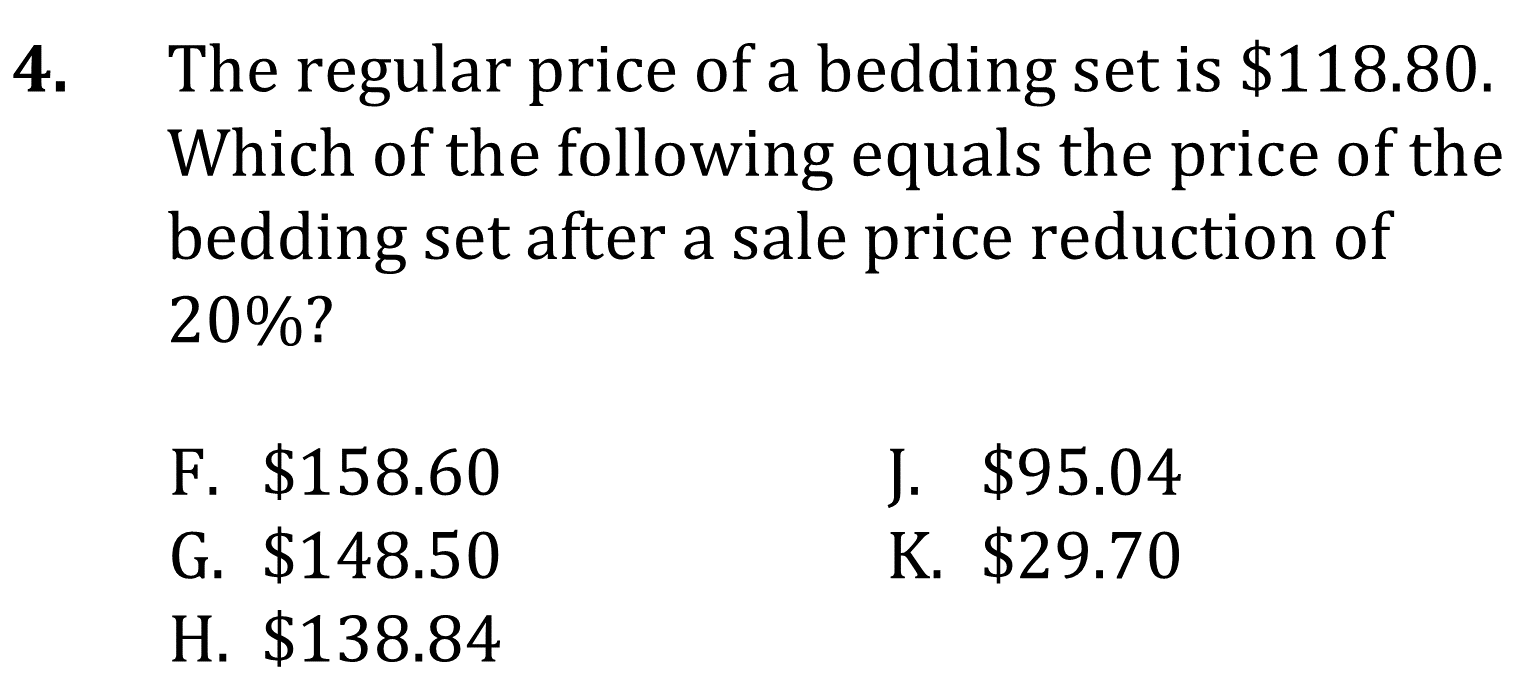 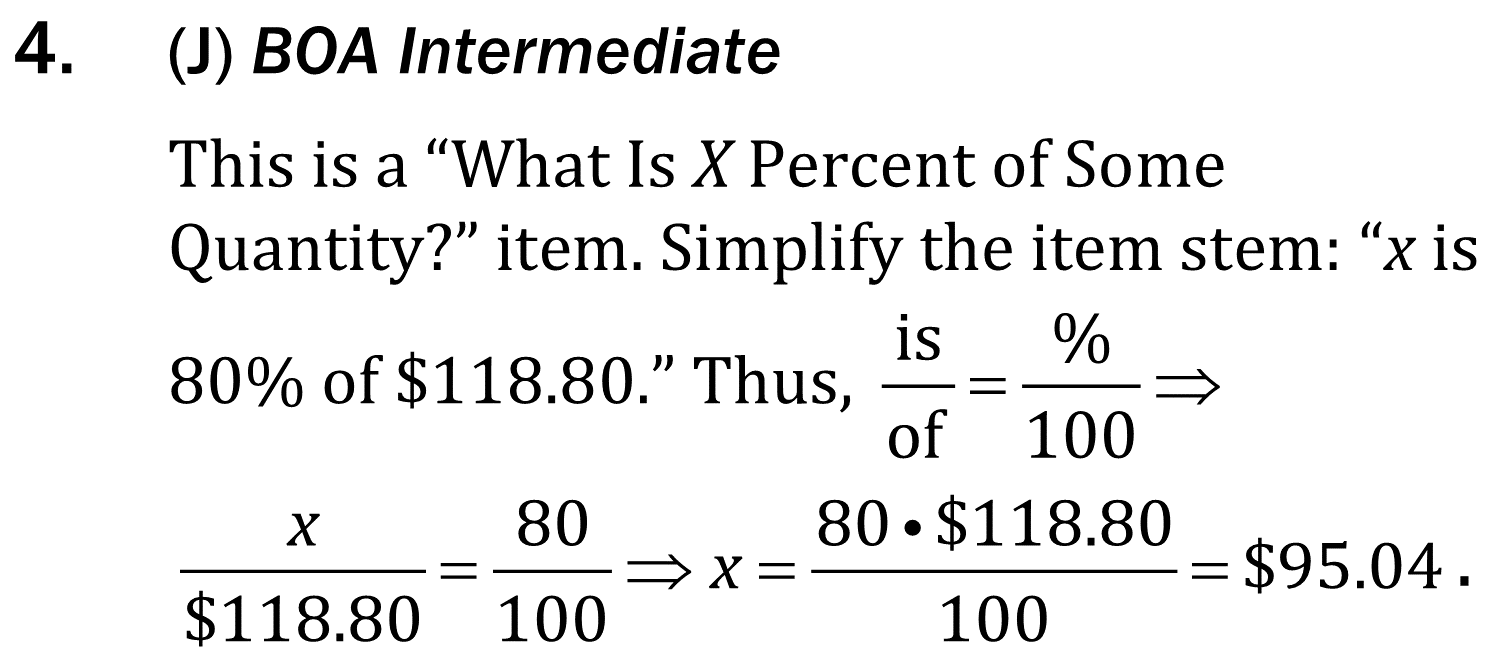 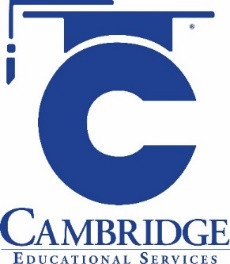 Solve multi-step problems involving percent's, proportions, rates, and computing with a given average, and unit conversions. 
Level: Intermediate Skill Group Algebra/Functions
percents
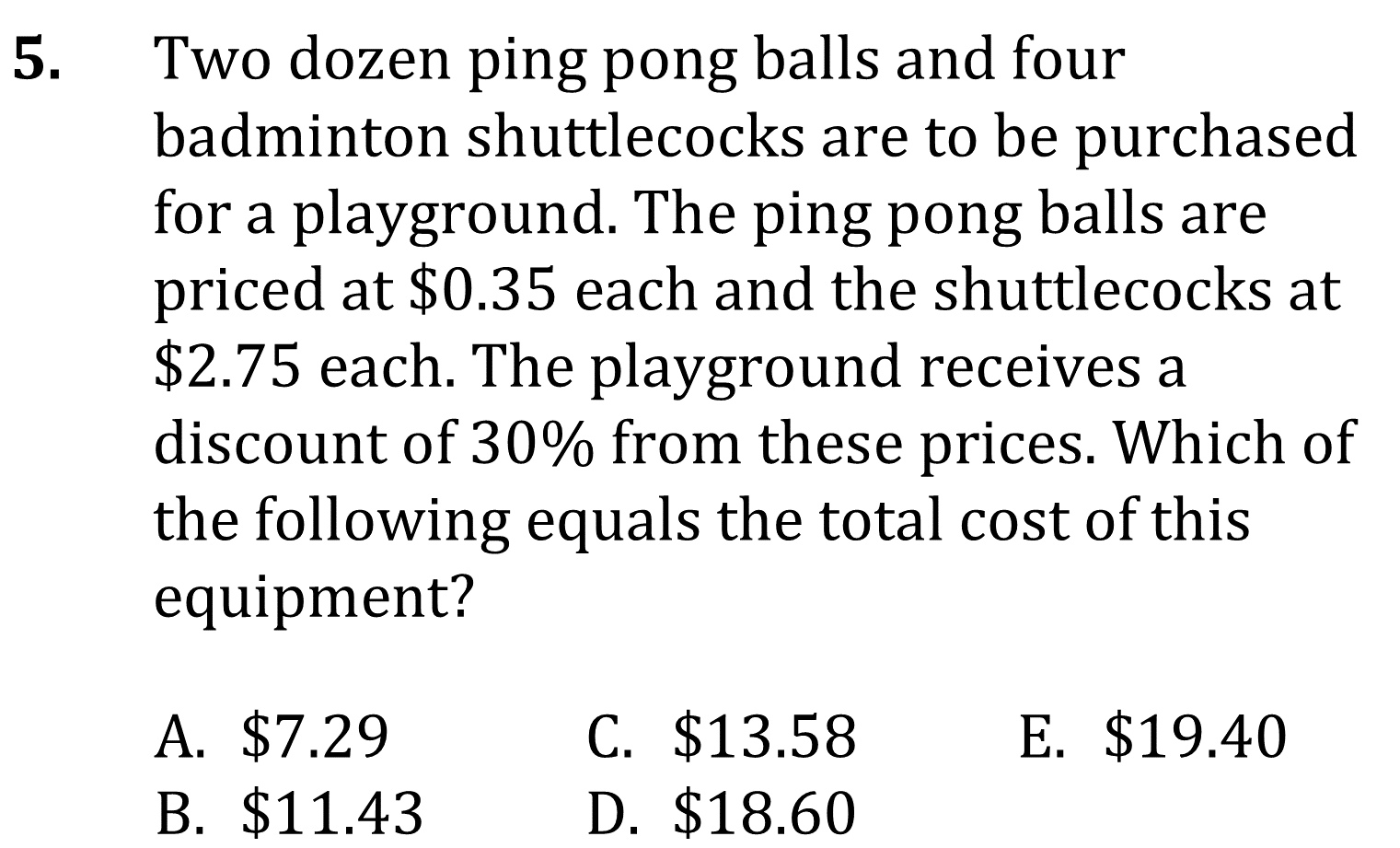 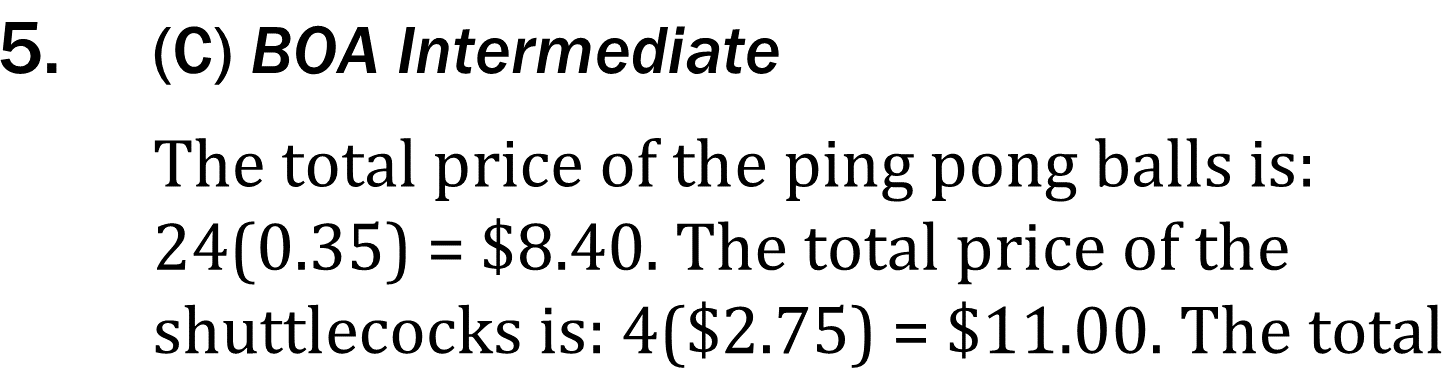 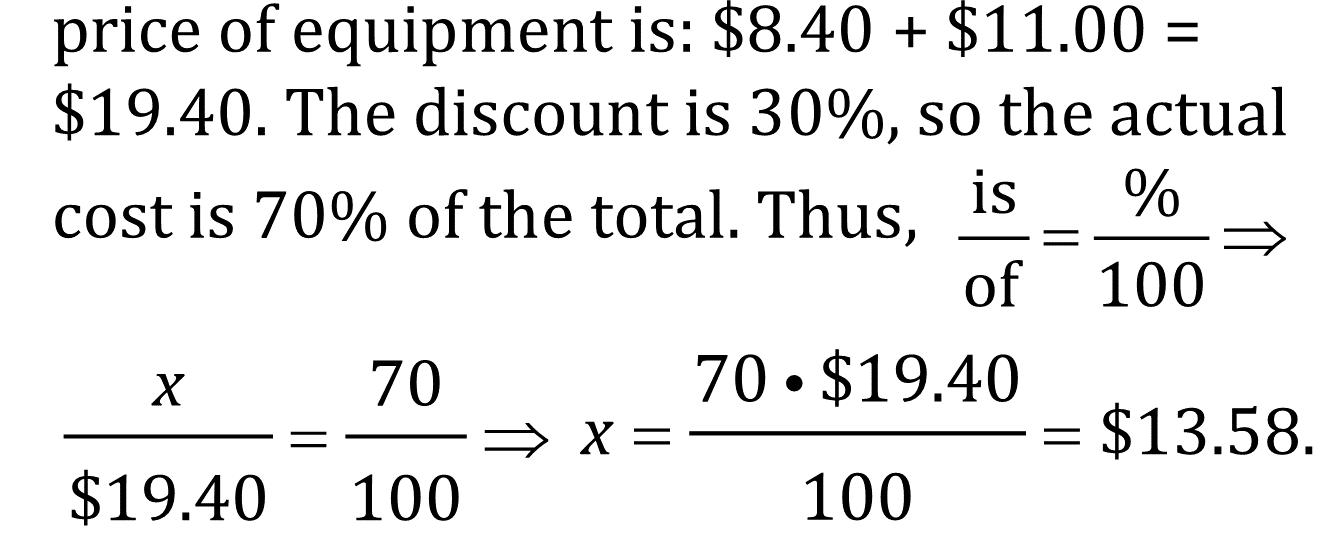 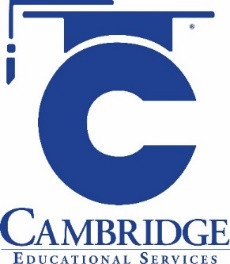 Solve multi-step problems involving percent's, proportions, rates, and computing with a given average, and unit conversions. 
Level: Intermediate Skill Group Algebra/Functions